永續數據分析 (Sustainability and ESG Data Analytics)
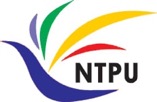 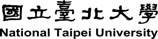 環境、社會與治理 (ESG) 淨零數位轉型(Environmental, Social, and Governance (ESG) in Net-Zero Digital Transformation)
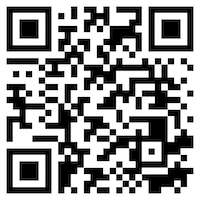 1122ESGDA02
DM4, NTPU (N4084) (Spring 2024) Fri, 10, 11, 12 (18:30-21:15) (臺北大學民生校區 305)
戴敏育
Min-Yuh Day, Ph.D, Associate Professor
Institute of Information Management, National Taipei University
https://web.ntpu.edu.tw/~myday
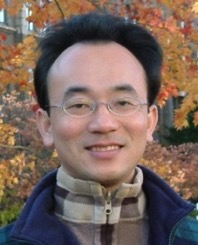 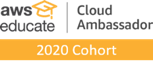 https://meet.google.com/miy-fbif-max
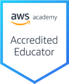 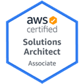 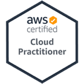 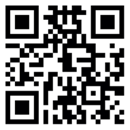 1
2024-03-01
課程大綱 (Syllabus)
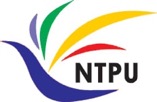 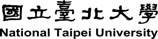 週次 (Week)    日期 (Date)    內容 (Subject/Topics)
1 2024/02/23 永續數據分析概論                           (Introduction Sustainability and ESG Data Analytics)
2 2024/03/01 環境、社會與治理 (ESG) 淨零數位轉型                           (Environmental, Social, and Governance (ESG) in Net-Zero Digital Transformation)
3 2024/03/08 永續與ESG 資料科學                           (Data Science for Sustainability and ESG)
4 2024/03/15 永續數據分析個案研究 I                           (Case Study on Sustainability and ESG Data Analytics I)
5 2024/03/22 Web 3.0 和大數據分析在金融科技、綠色永續金融                           (Web 3.0 and Big Data Analysis in Fintech, Green and Sustainable Finance)
2
課程大綱 (Syllabus)
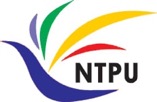 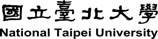 週次 (Week)    日期 (Date)    內容 (Subject/Topics)
6 2024/03/29 TCFD 氣候相關財務揭露與En-ROADS 氣候變遷模擬                          (Task Force on Climate-Related Financial Disclosures (TCFD)                           and En-Roads Interactive)
7 2024/04/05 放假 (No Classes)
8 2024/04/12 期中報告 (Midterm Project Report)
9 2024/04/19 ESG數據的收集、分析和視覺化                           (ESG Data Gathering, Analysis, and Visualization)
10 2024/04/26 ESG數據報告 (ESG Data Reporting);                             企業永續報告書 (Corporate Sustainability Reports)
3
課程大綱 (Syllabus)
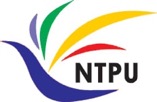 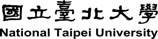 週次 (Week)    日期 (Date)    內容 (Subject/Topics)
11 2024/05/03 ESG數據驗證 (ESG Data Verification)
12 2024/05/10 永續數據分析個案研究 II                             (Case Study on Sustainability and ESG Data Analytics II)
13 2024/05/17 能源之星報告與數據揭露                             (Energy Star Reporting and Data Disclosure)
14 2024/05/24 人工智慧物聯網在ESG永續應用                             (Artificial Intelligence of things (AIoT) in ESG and Sustainability Applications)
15 2024/05/31 生成式AI於永續評等和報告生成                             (Generative AI for ESG Rating and Reporting Generation)
16 2024/06/07 期末報告 (Final Project Report)
4
Environmental, Social, and Governance (ESG) in Net-Zero Digital Transformation
5
Outline
Environmental, Social, and Governance (ESG)
Net-Zero Digital Transformation
Net-Zero Transformation
Digital Transformation
6
Source: Dipanjan Sarkar (2019), Text Analytics with Python: A Practitioner’s Guide to Natural Language Processing, Second Edition. APress.
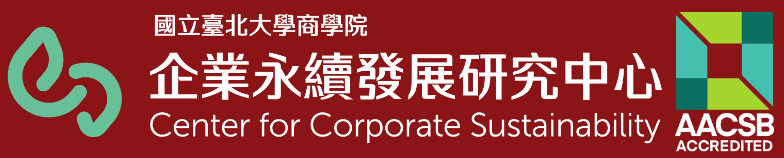 衡量企業永續關鍵指標　臺北大學獨創ESG永續評鑑系統
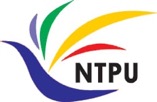 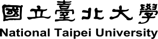 Source: https://www.aacsb.ntpu.edu.tw/twsvi/view.php?id=Nzc=
7
Sustainability and ESG Data Analytics
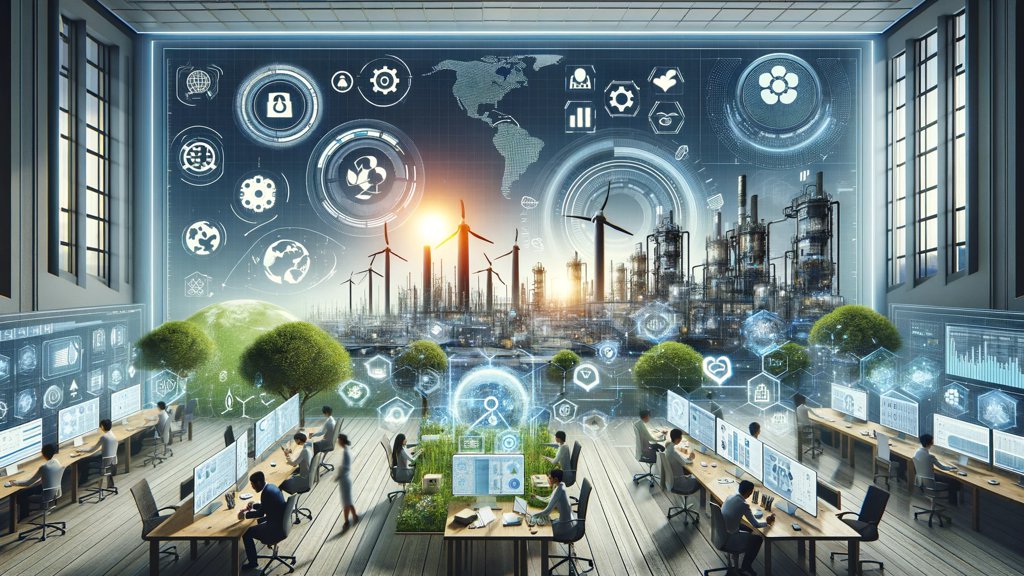 8
ESG:EnvironmentalSocialGovernance
9
CSR:CorporateSocialResponsibility
10
ESG in Net-Zero Digital Transformation: Foundations and Frameworks
Environmental, Social, and Governance (ESG)
Net-Zero Transformation
Digital Transformation
Opportunities and responsibilities
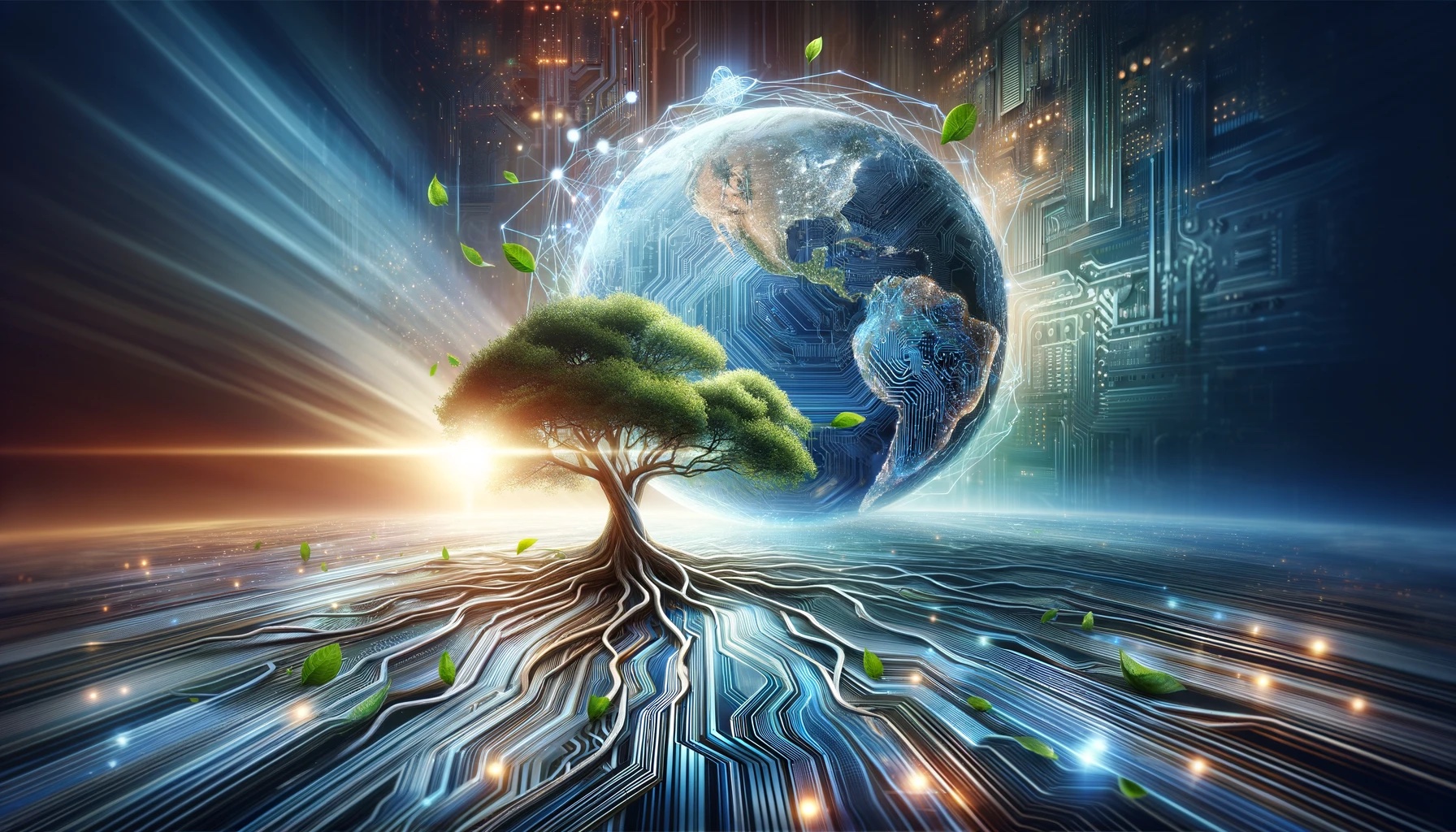 11
Tech for Good – Your Solutions!
Challenge: Most innovative tech solution to an environmental OR social problem
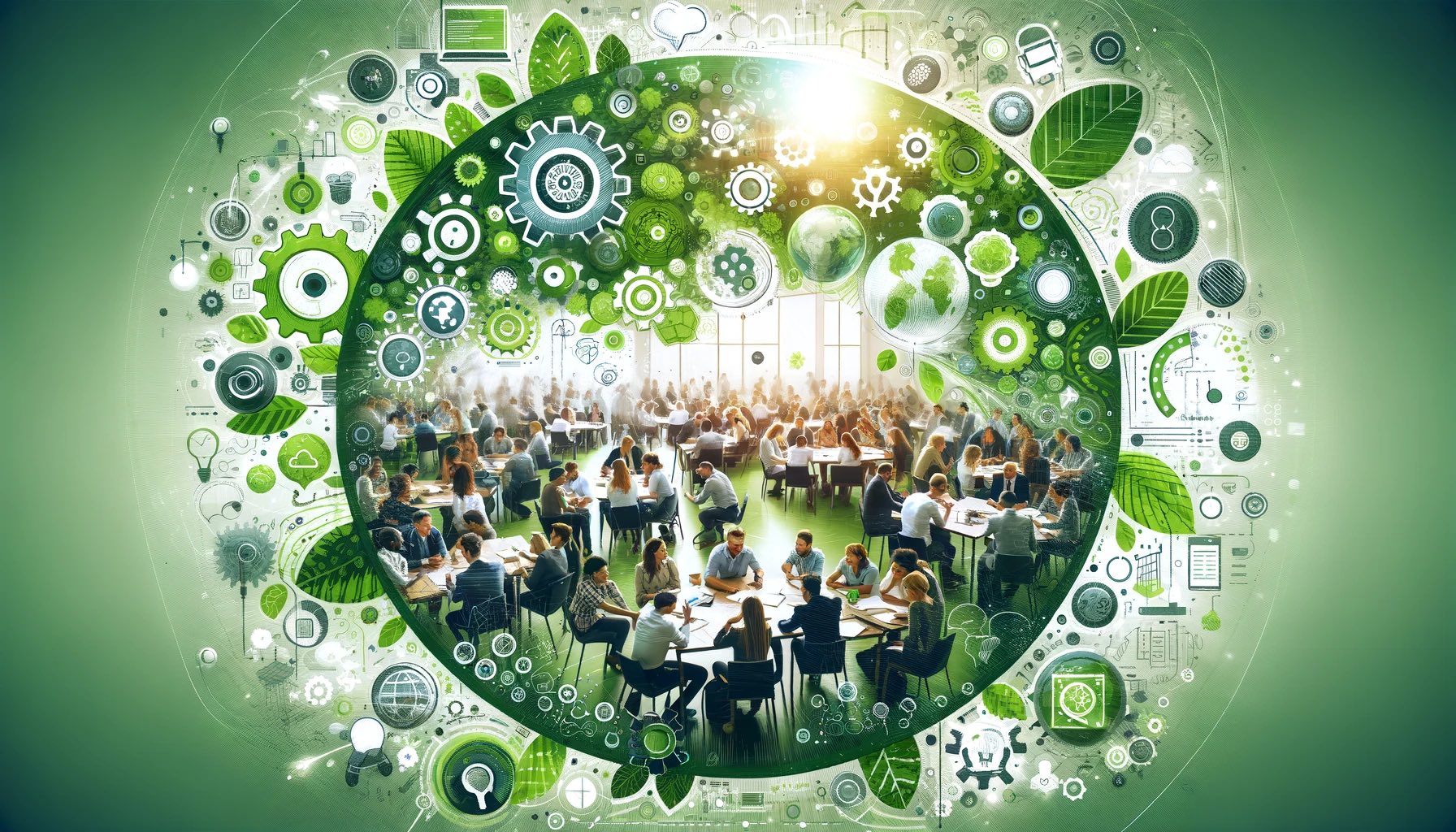 12
Cino Robin Castelli, Cyril Shmatov (2022), Quantitative Methods for ESG Finance, Wiley
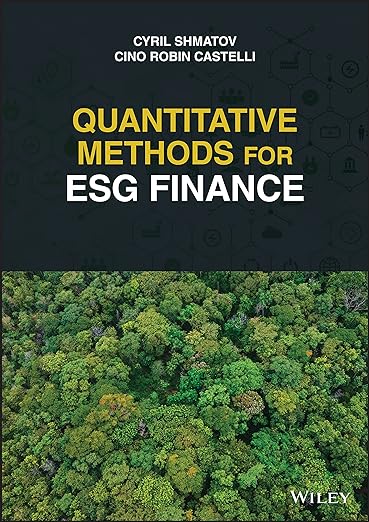 13
Source: https://www.amazon.com/Quantitative-Methods-Finance-Robin-Castelli/dp/1119903807/
Simon Thompson (2023), Green and Sustainable Finance: Principles and Practice in Banking, Investment and Insurance, 2nd Edition, Kogan Page.
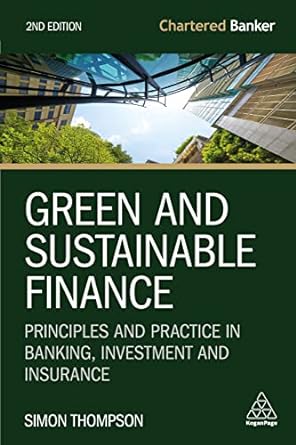 14
Source: https://www.amazon.com/Green-Sustainable-Finance-Principles-Investment/dp/1398609242/
Chrissa Pagitsas (2023), Chief Sustainability Officers At Work: How CSOs Build Successful Sustainability and ESG Strategies, Apress.
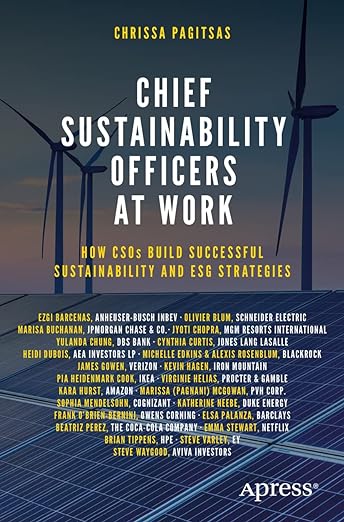 15
Source: https://www.amazon.com/Chief-Sustainability-Officers-Work-Successful/dp/1484278658/
ESG and Net-Zero: The Essentials
Environmental
Climate impact, resource use, pollution, biodiversity
Social
Labor practices, human rights, community impact, diversity & inclusion
Governance
Transparency, ethics, board structure, risk management
Net-Zero
Balancing emissions produced with emissions removed globally
16
Net-Zero Transformation
Supply chains
Transformed net zero supply chains
Innovation
Developed innovation and technologies to deliver net zero
Finance
Financing the net zero transformation
Transparency
Communicating action
Engagement
Enhancing the pace and scale of net zero action
Ambition
Aligned to achieving global net zero by no later than 2050 & to limit warming to 1.5°C
Governance
Accountability driven from the top
Strategy
Embedded and aligned net zero into company strategy
Enterprise
Key operating model changes in support of transformation
17
Source: https://www.pwc.com/us/en/services/esg/library/building-blocks-for-net-zero-transformation.html
Net-Zero Transformation Enablers
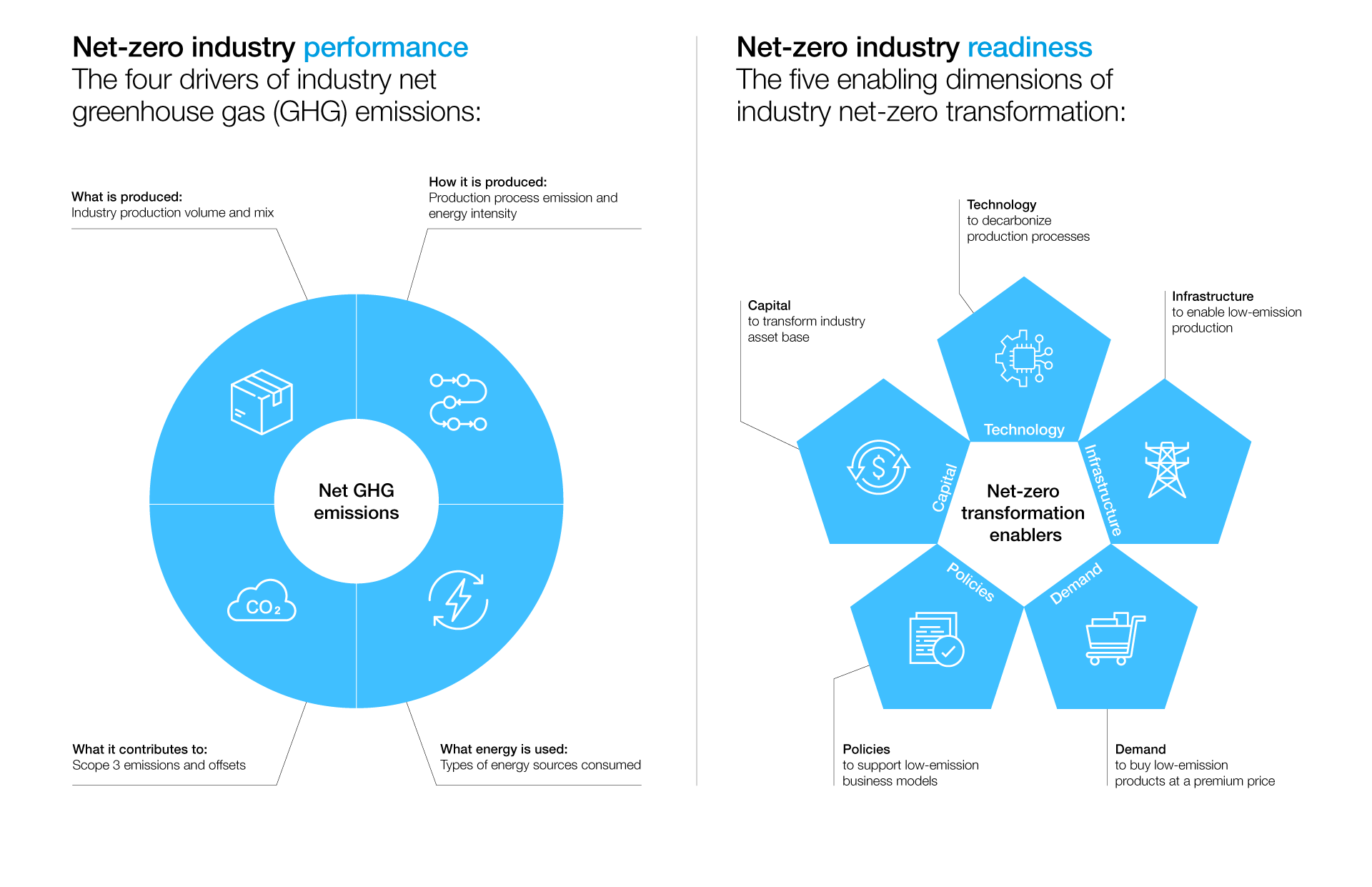 18
Source: https://www.weforum.org/agenda/2022/07/net-zero-tracker/
The Net Zero Transition
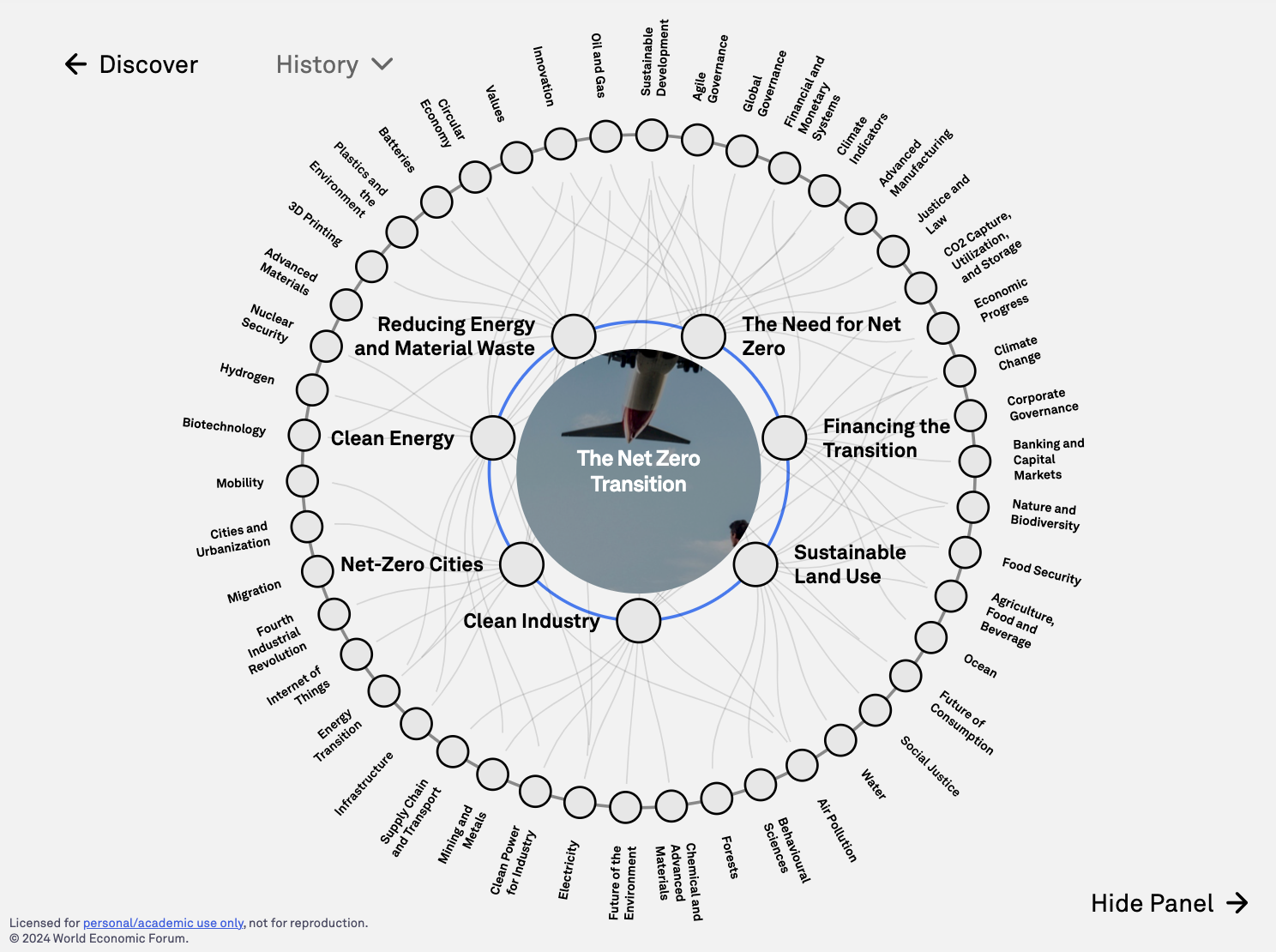 19
Source: https://intelligence.weforum.org/topics/a1G680000004C93EAE
The Digital Transformation of Business
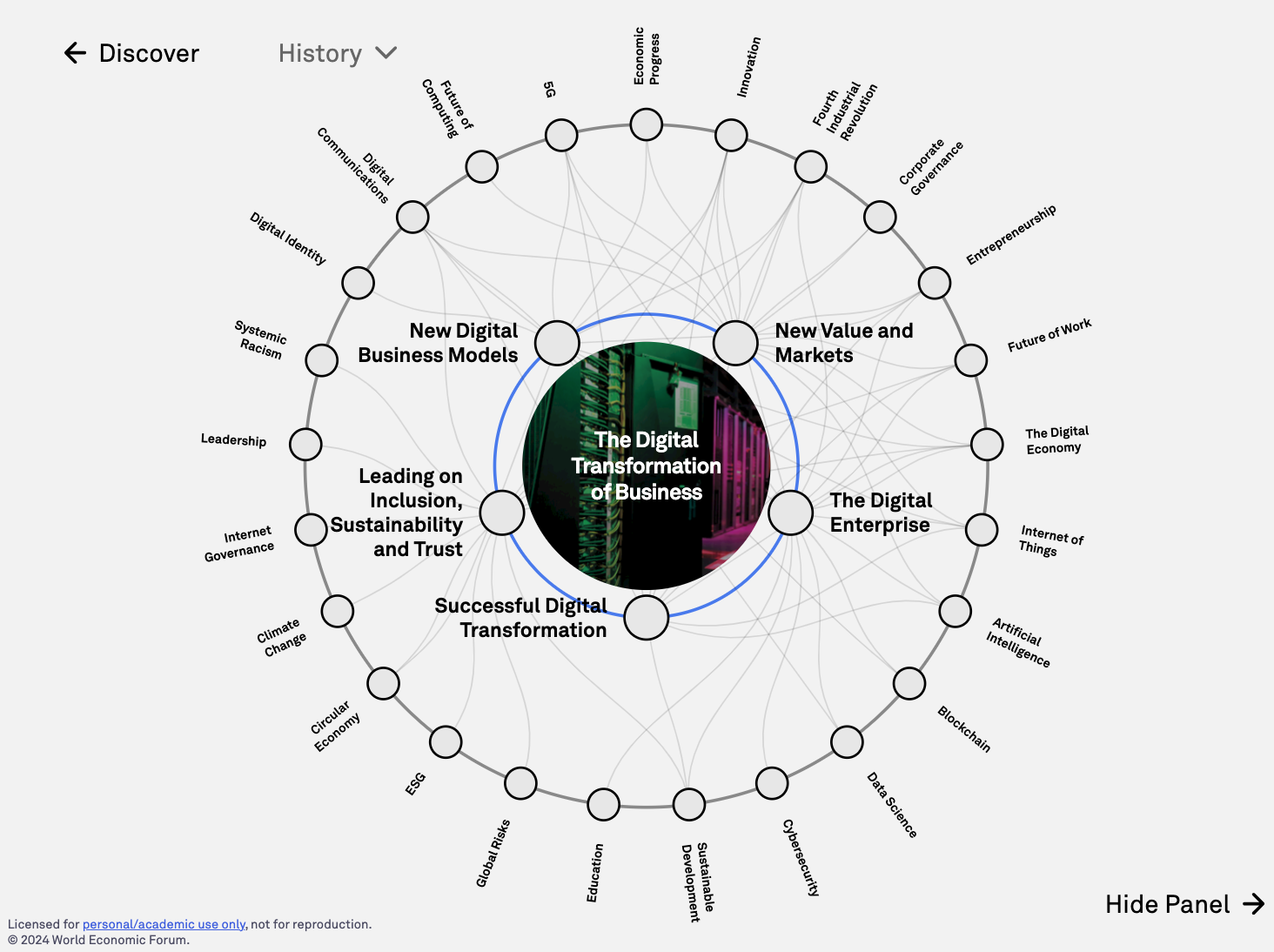 20
Source: https://intelligence.weforum.org/topics/a1G0X000006DIDZUA4
Digital Transformation
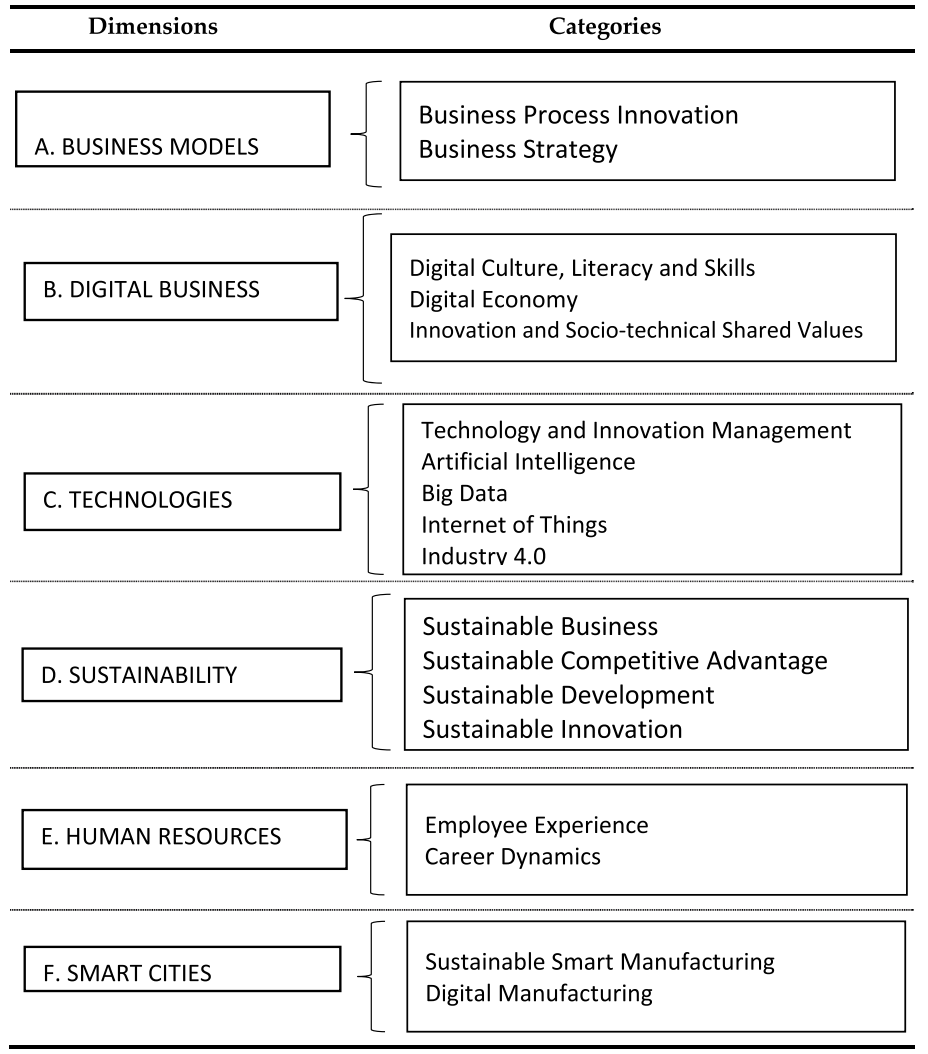 21
Source: Reis, João, and Nuno Melão (2023). "Digital transformation: A meta-review and guidelines for future research." Heliyon (2023).
Sustainable Development Goals (SDGs)
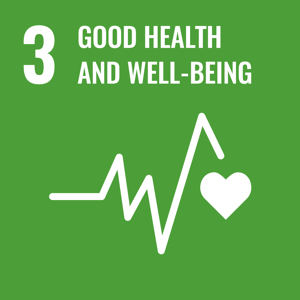 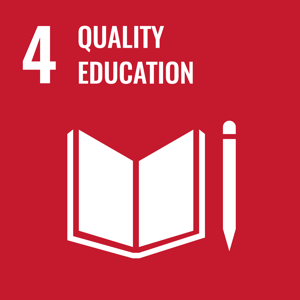 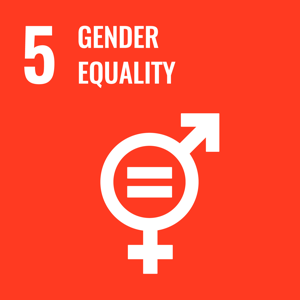 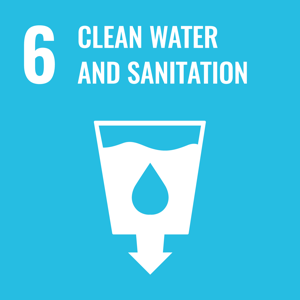 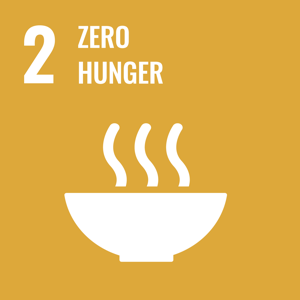 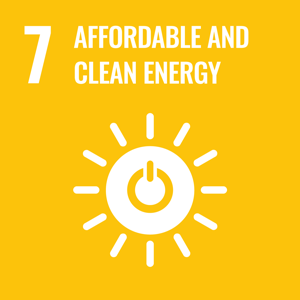 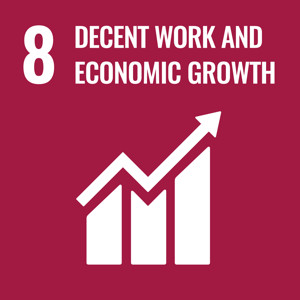 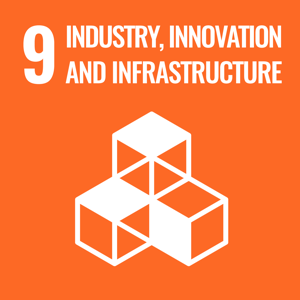 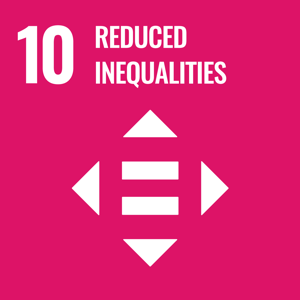 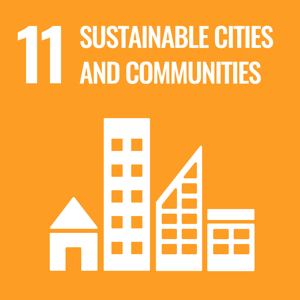 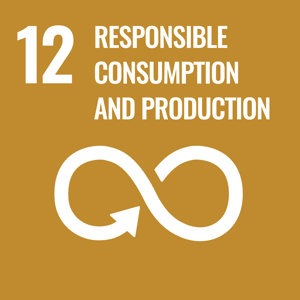 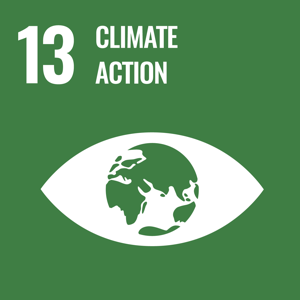 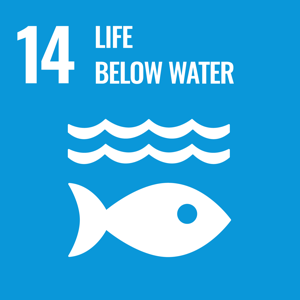 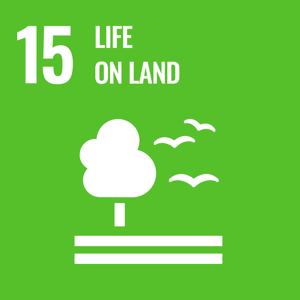 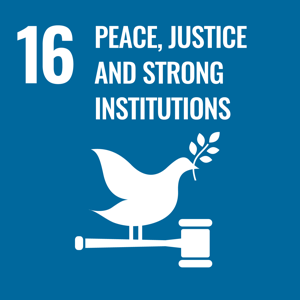 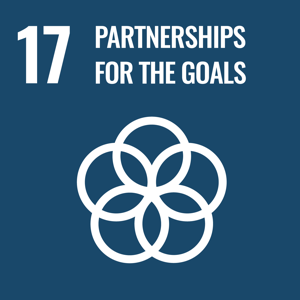 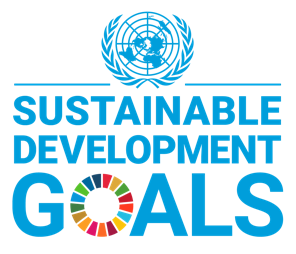 Source: https://sdgs.un.org/goals
22
Evolution of Sustainable Finance Research
Topic
SDGs
SDGs: Sustainable Development Goals
Innovative Financial Instrument
Impact Investing
ESG: Environmental, Social, and Governance
CSR: Corporate Social Responsibility
Conscious Capitalism
Climate Financing
Carbon Financing
Green Financing
Ethical Investing
Socially Responsible Investing
1986
1995
2005
2015
2020
Source: Kumar, S., Sharma, D., Rao, S., Lim, W. M., & Mangla, S. K. (2022). Past, present, and future of sustainable finance: Insights from big data analytics through machine learning of scholarly research. Annals of Operations Research, 1-44.
23
Sustainable Development Goals (SDGs) and 5P
Partnership
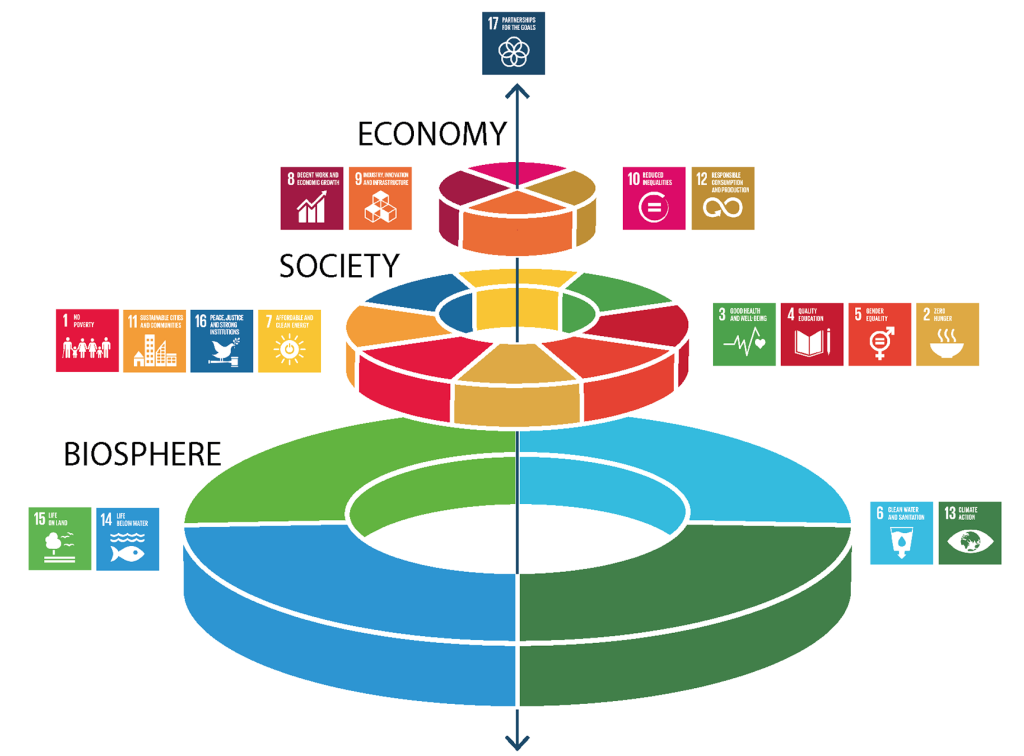 Peace
Prosperity
People
Planet
24
Source: Folke, Carl, Reinette Biggs, Albert V. Norström, Belinda Reyers, and Johan Rockström. "Social-ecological resilience and biosphere-based sustainability science.”Ecology and Society 21, no. 3 (2016).
ESG to 17 SDGs
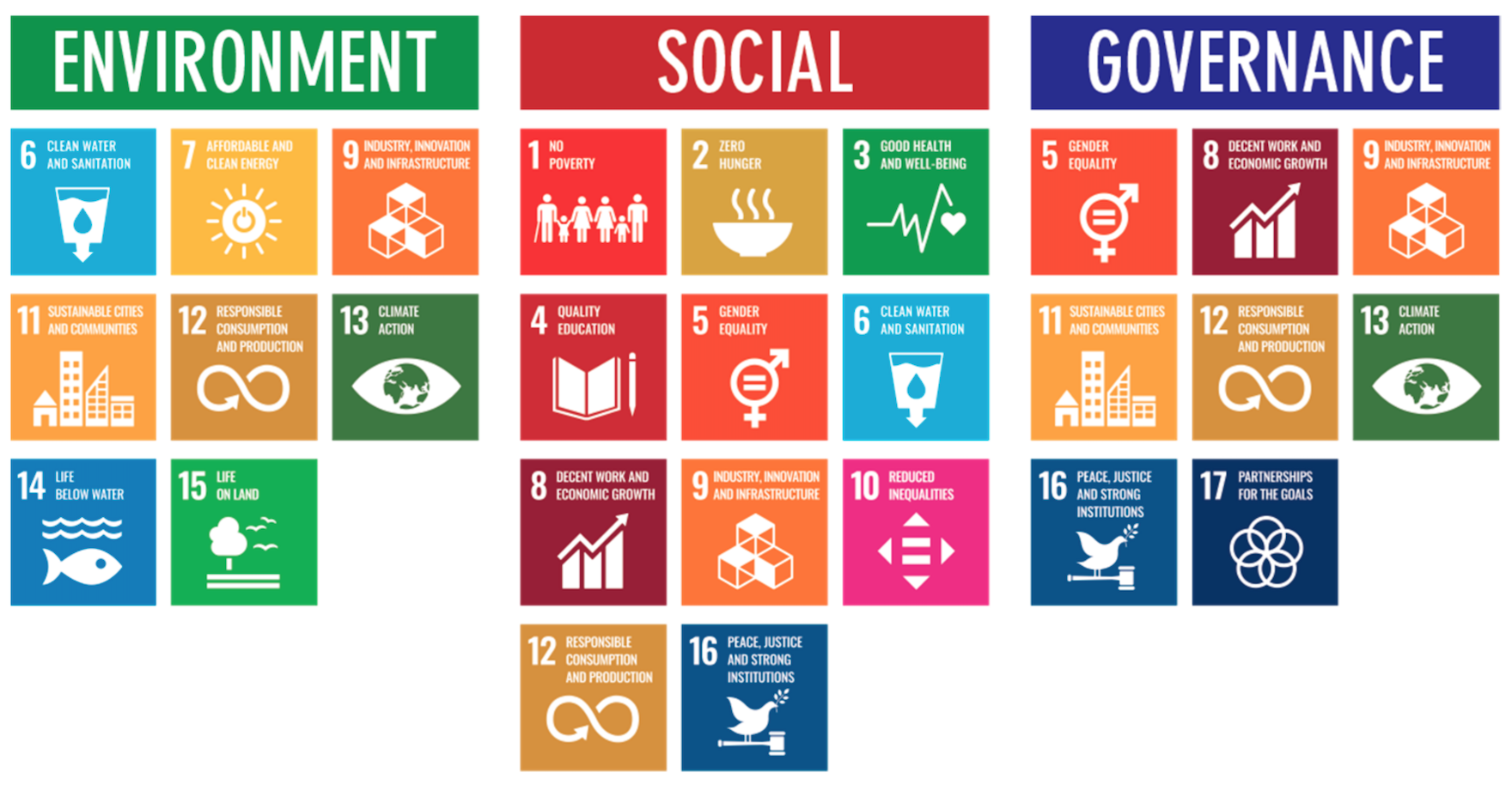 25
Source: Henrik Skaug Sætra (2021) "A Framework for Evaluating and Disclosing the ESG Related Impacts of AI with the SDGs." Sustainability 13, no. 15 (2021): 8503.
ESG to 17 SDGs
26
Source: https://sustainometric.com/esg-to-sdgs-connected-paths-to-a-sustainable-future/
Where ESG Meets – It's All Connected
Environmental Justice
Underserved communities disproportionately impacted by pollution, climate hazards
Responsible Tech Supply Chains
Resource extraction, e-waste, labor rights across the tech lifecycle 
Inclusive Product Design
Accessibility, addressing digital divides, social impacts of technology.
27
Digital Transformation: Enabler and Challenge
Enabler
Data-driven decision-making, efficiency gains, new business models, collaboration
AI optimizing renewable energy
Challenge
Energy consumption, e-waste, planned obsolescence, AI ethics
AI servers representing increased energy use
28
Mapping the ESG Standards Landscape
The most prevalent ESG reporting frameworks
GRI (Global Report Initiative)
CDP (Carbon Disclosure Project)
SASB (Sustainability Accounting Standards Board
ISSB (International Sustainability Standards Board)
TCFD (Task Force on Climate-related Financial Disclosures
How companies choose
Materiality, industry-specific standards, investor alignment
29
GRI (Global Report Initiative)
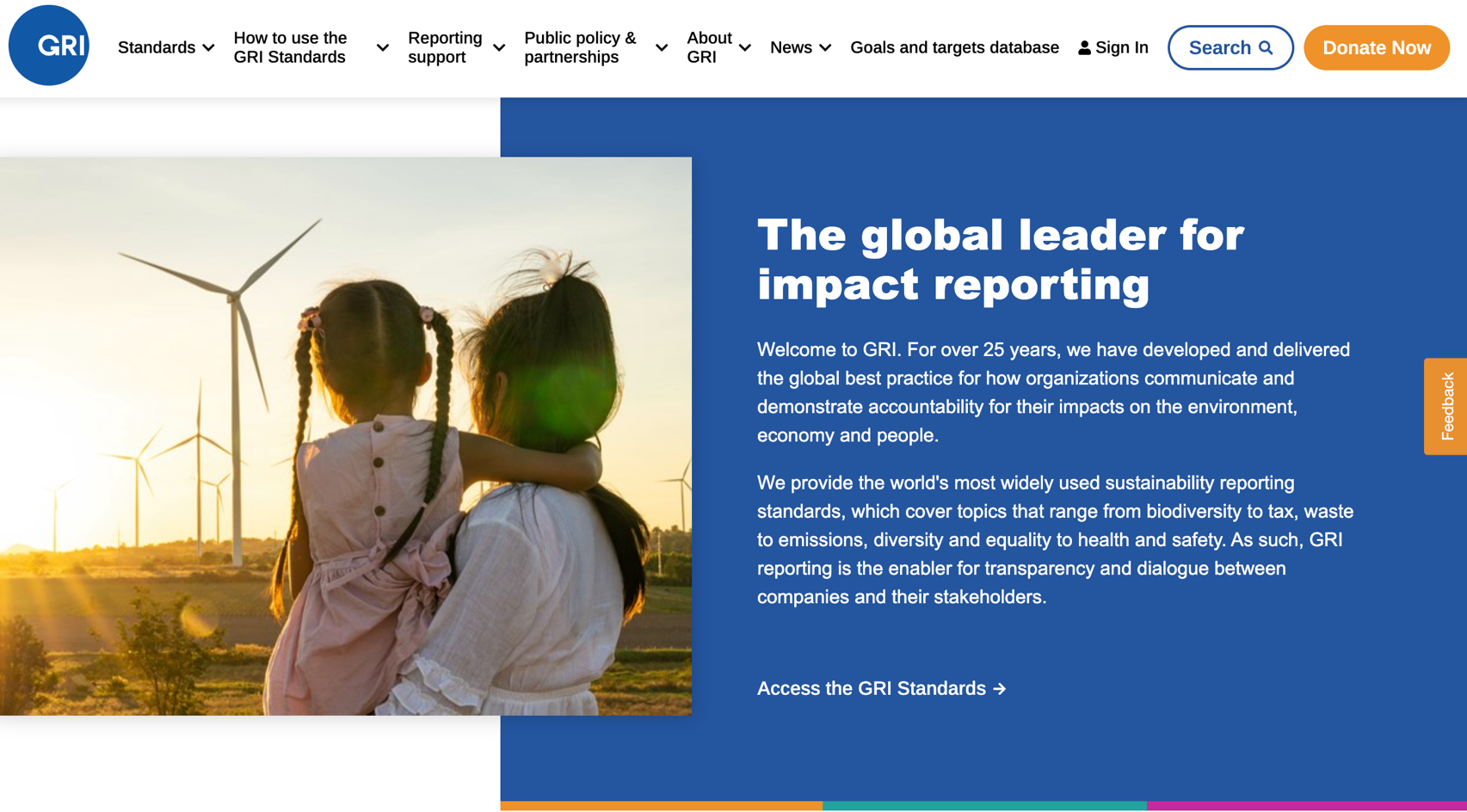 https://www.globalreporting.org/
30
CDP (Carbon Disclosure Project)
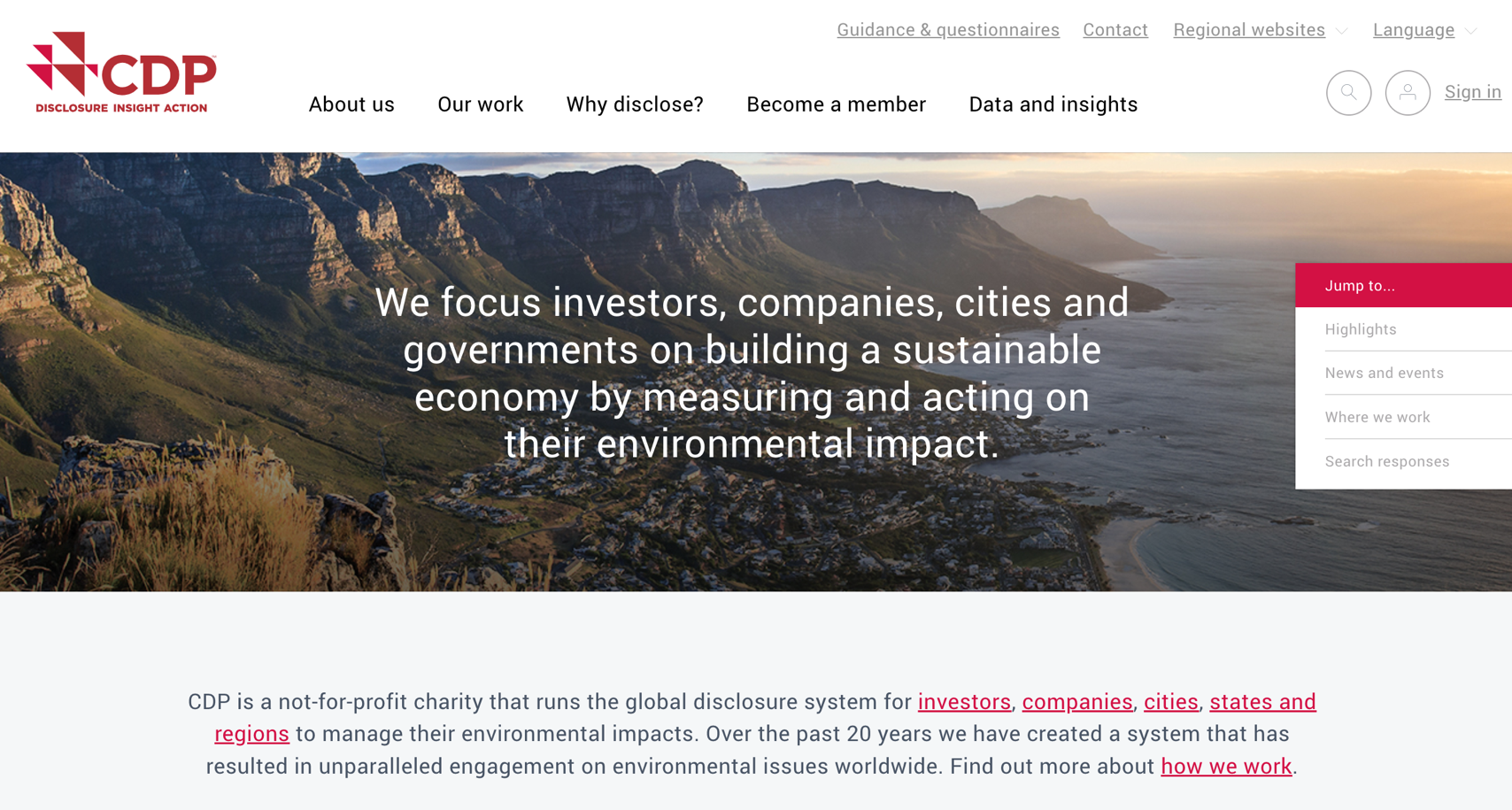 https://www.cdp.net/
31
SASB (Sustainability Accounting Standards Board)
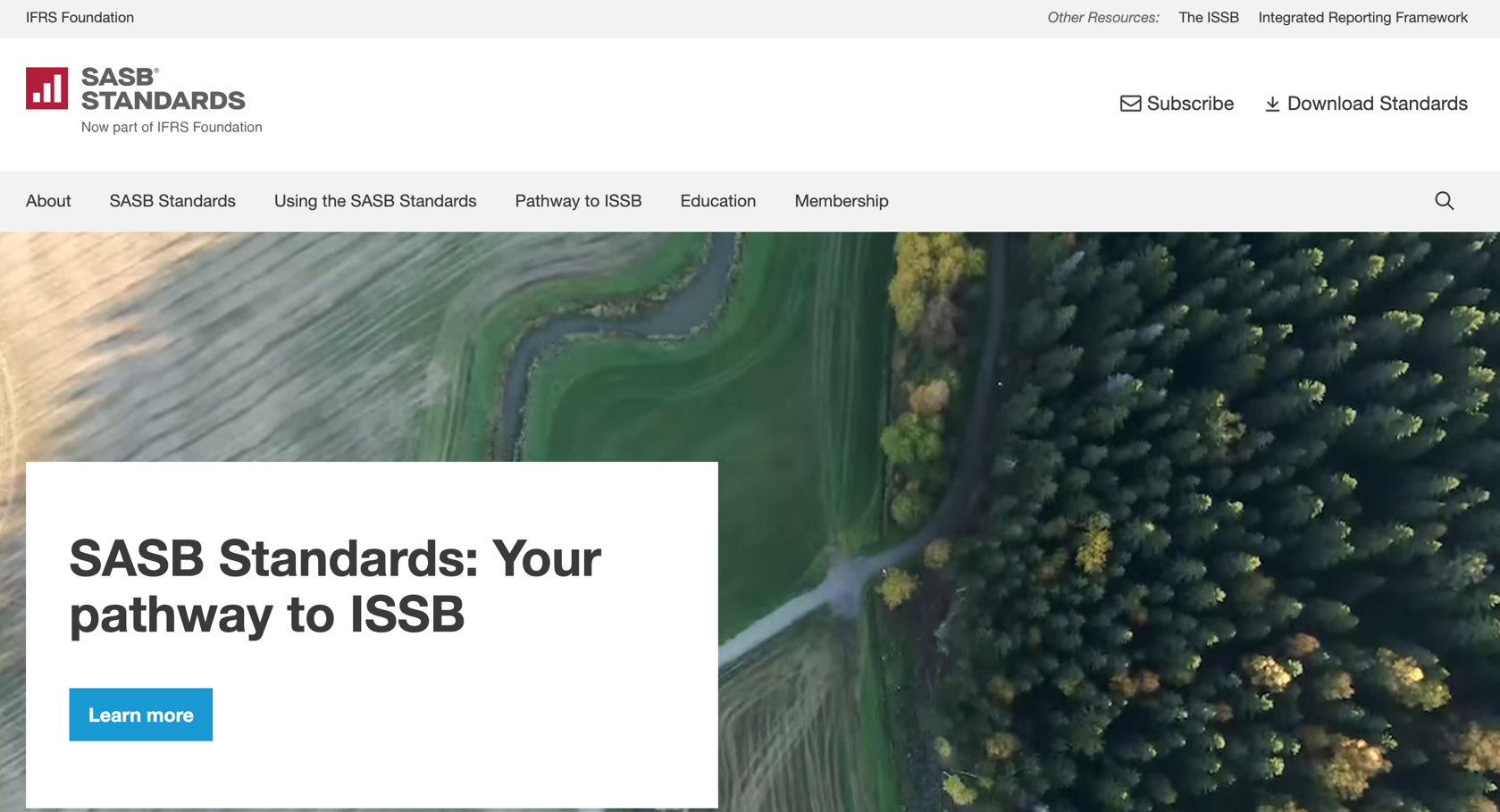 https://sasb.org/
32
ISSB (International Sustainability Standards Board)
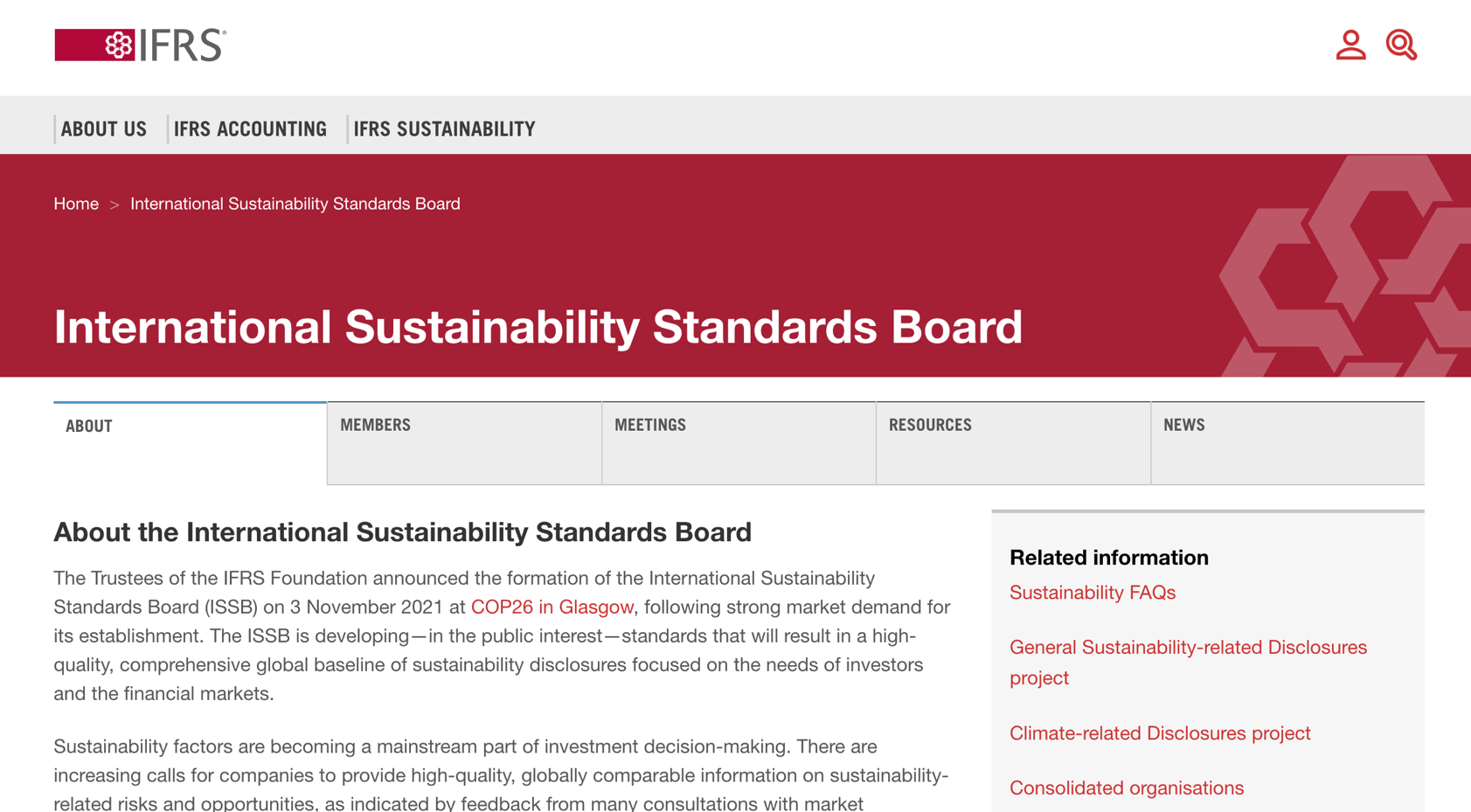 https://www.ifrs.org/groups/international-sustainability-standards-board/
33
TCFD (Task Force on Climate-related Financial Disclosures)
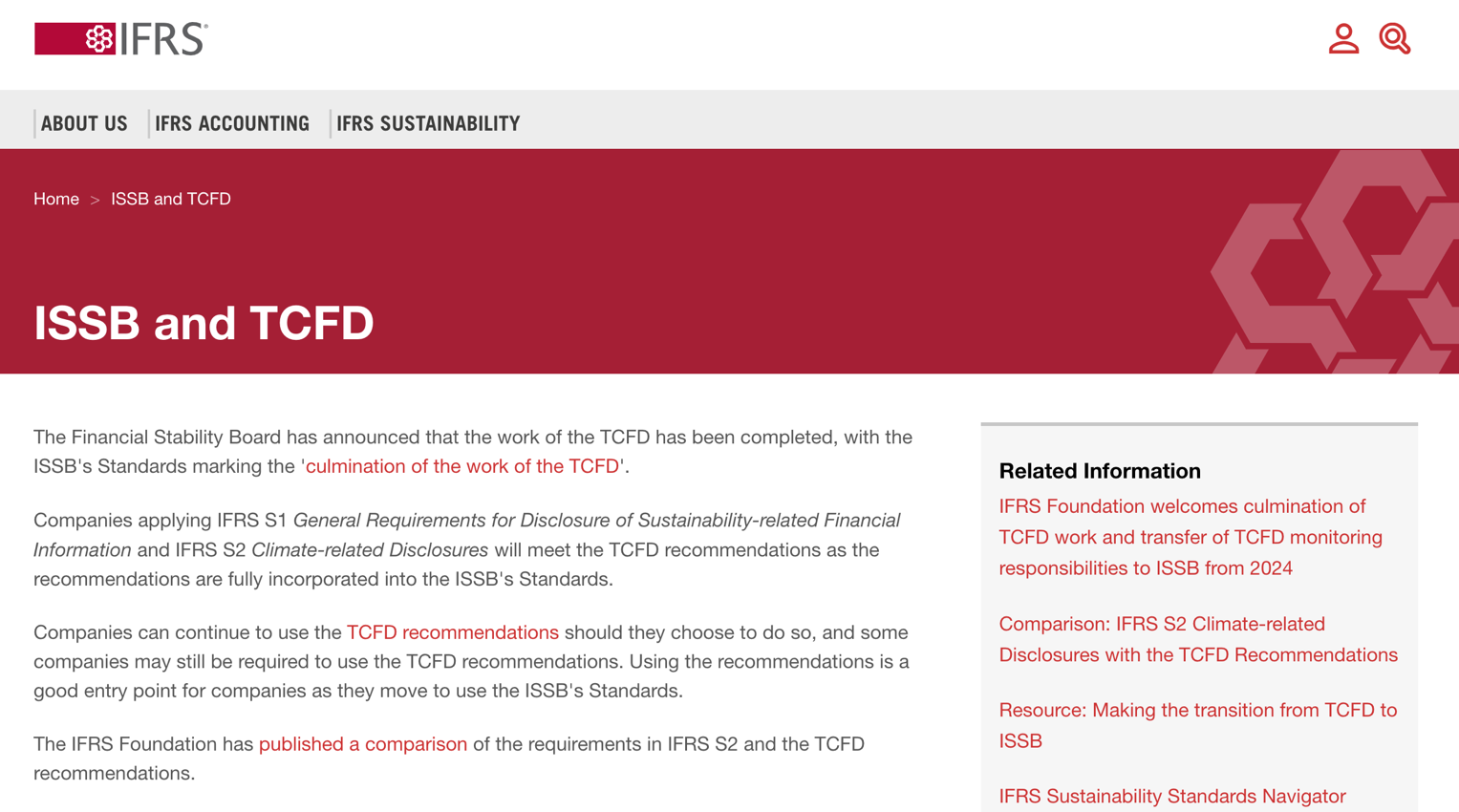 https://www.ifrs.org/sustainability/tcfd/
https://www.fsb-tcfd.org/
34
The Human Impact of ESG Choices
Digital Initiatives
This isn't abstract, it's about improving lives
Positive potential when ESG is prioritized
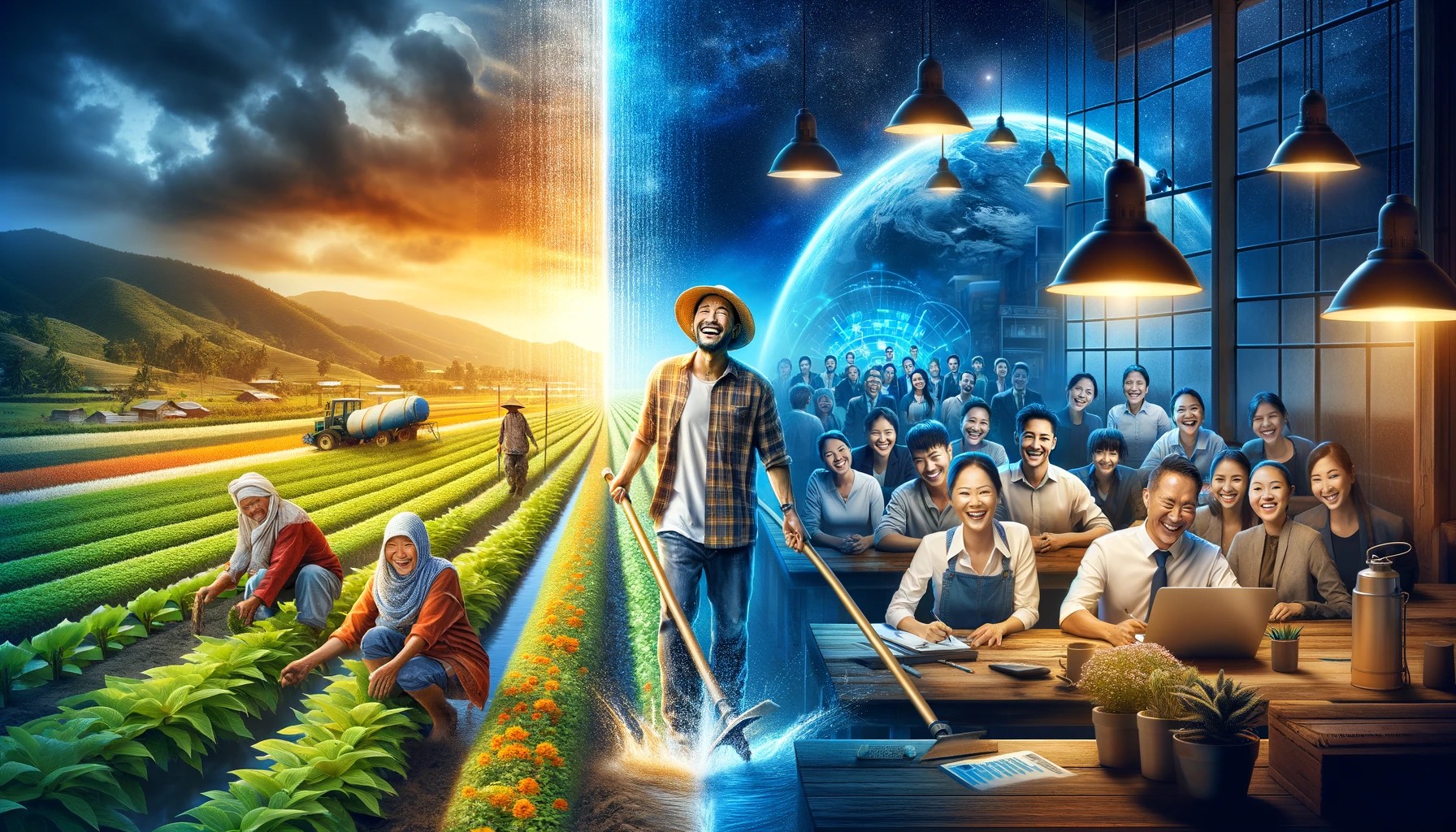 35
Sustainable Productivity:Finance ESG
36
Source: Huang, Ziqi, Yang Shen, Jiayi Li, Marcel Fey, and Christian Brecher (2021). "A survey on AI-driven digital twins in Industry 4.0: Smart manufacturing and advanced robotics." Sensors 21, no. 19: 6340.
Sustainable Resilient ManufacturingESG
37
Source: Huang, Ziqi, Yang Shen, Jiayi Li, Marcel Fey, and Christian Brecher (2021). "A survey on AI-driven digital twins in Industry 4.0: Smart manufacturing and advanced robotics." Sensors 21, no. 19: 6340.
ESG Indexes
MSCI ESG Index
Dow Jones Sustainability Indices (DJSI)
FTSE ESG Index
38
MSCI ESG Rating Framework
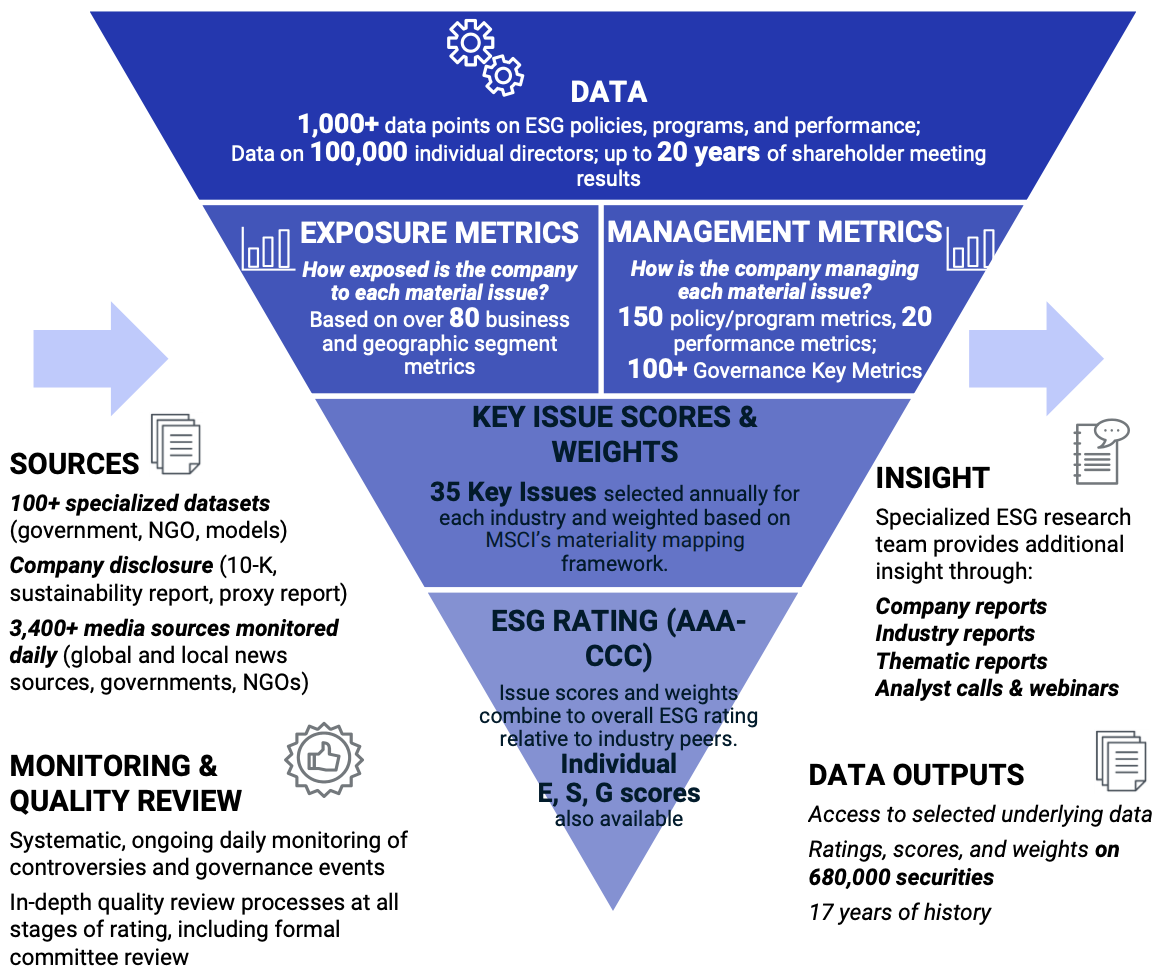 39
Source: https://www.msci.com/documents/1296102/21901542/ESG-Ratings-Methodology-Exec-Summary.pdf
MSCI ESG Key Issue Hierarchy
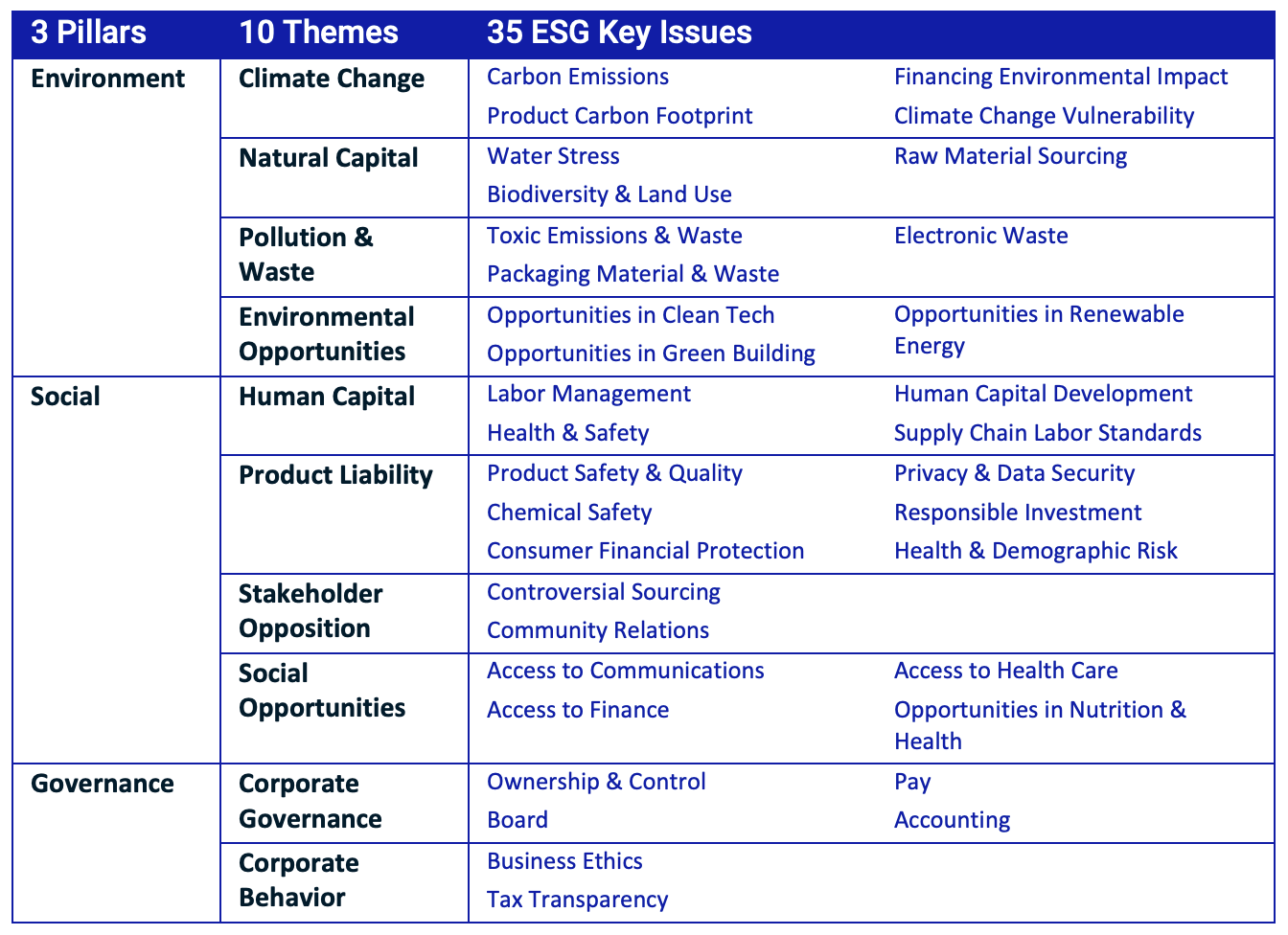 40
Source: https://www.msci.com/documents/1296102/21901542/ESG-Ratings-Methodology-Exec-Summary.pdf
MSCI Governance Model Structure
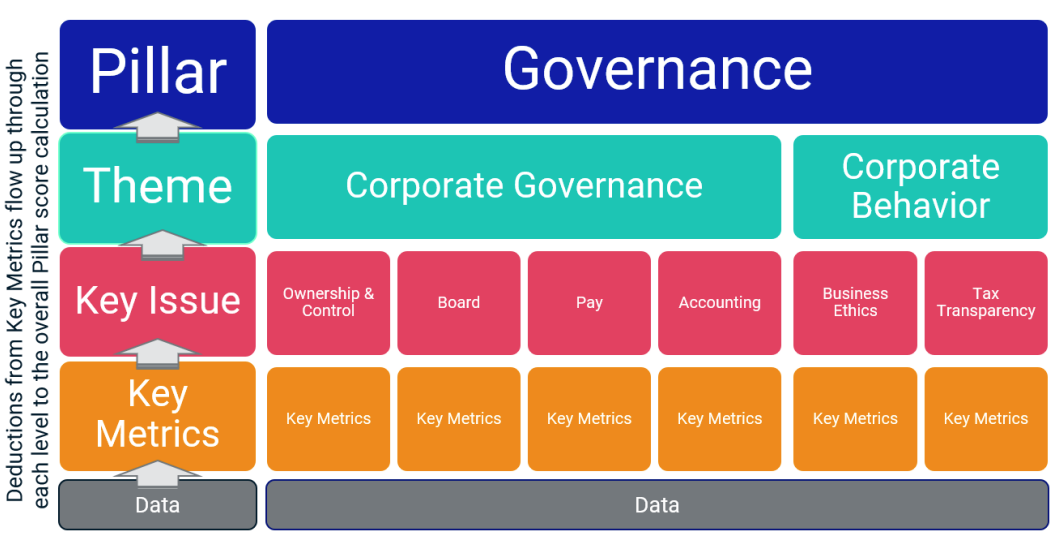 41
Source: https://www.msci.com/documents/1296102/21901542/ESG-Ratings-Methodology-Exec-Summary.pdf
MSCI Hierarchy of ESG Scores
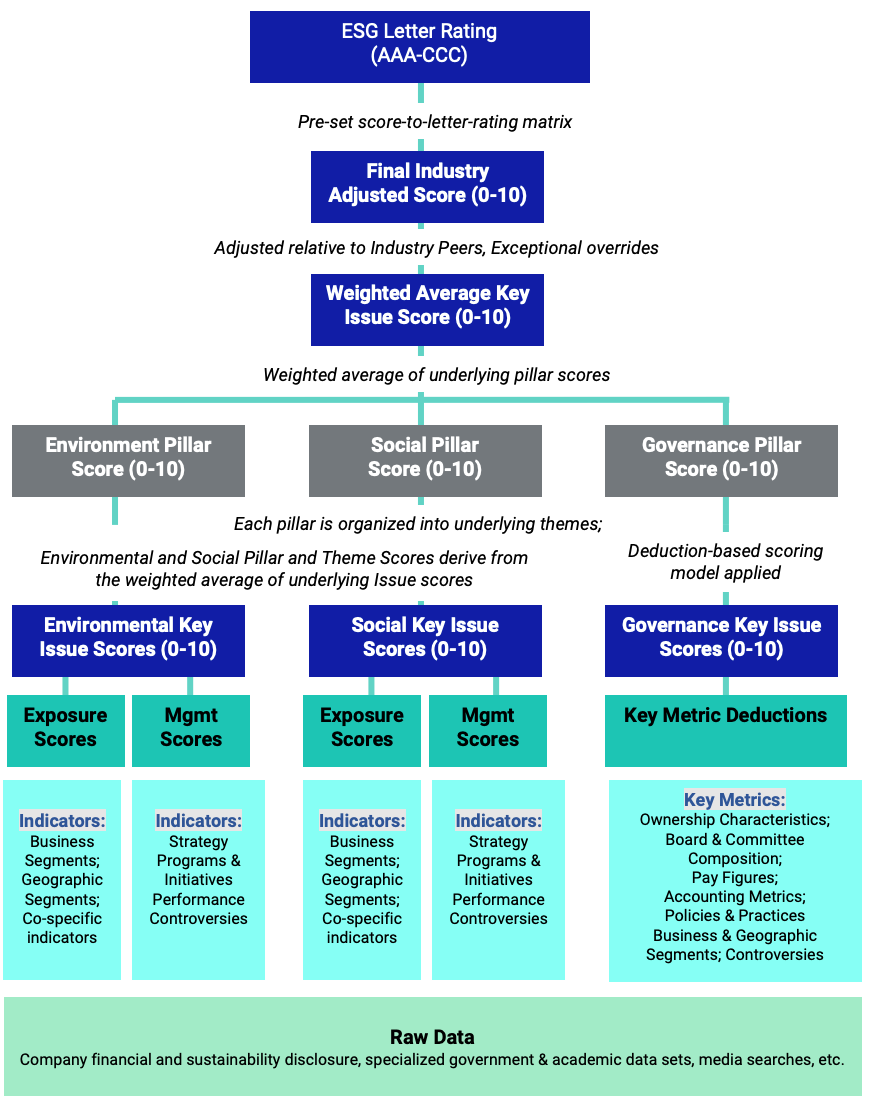 42
Source: https://www.msci.com/documents/1296102/21901542/ESG-Ratings-Methodology-Exec-Summary.pdf
DJSI S&P Global ESG Score
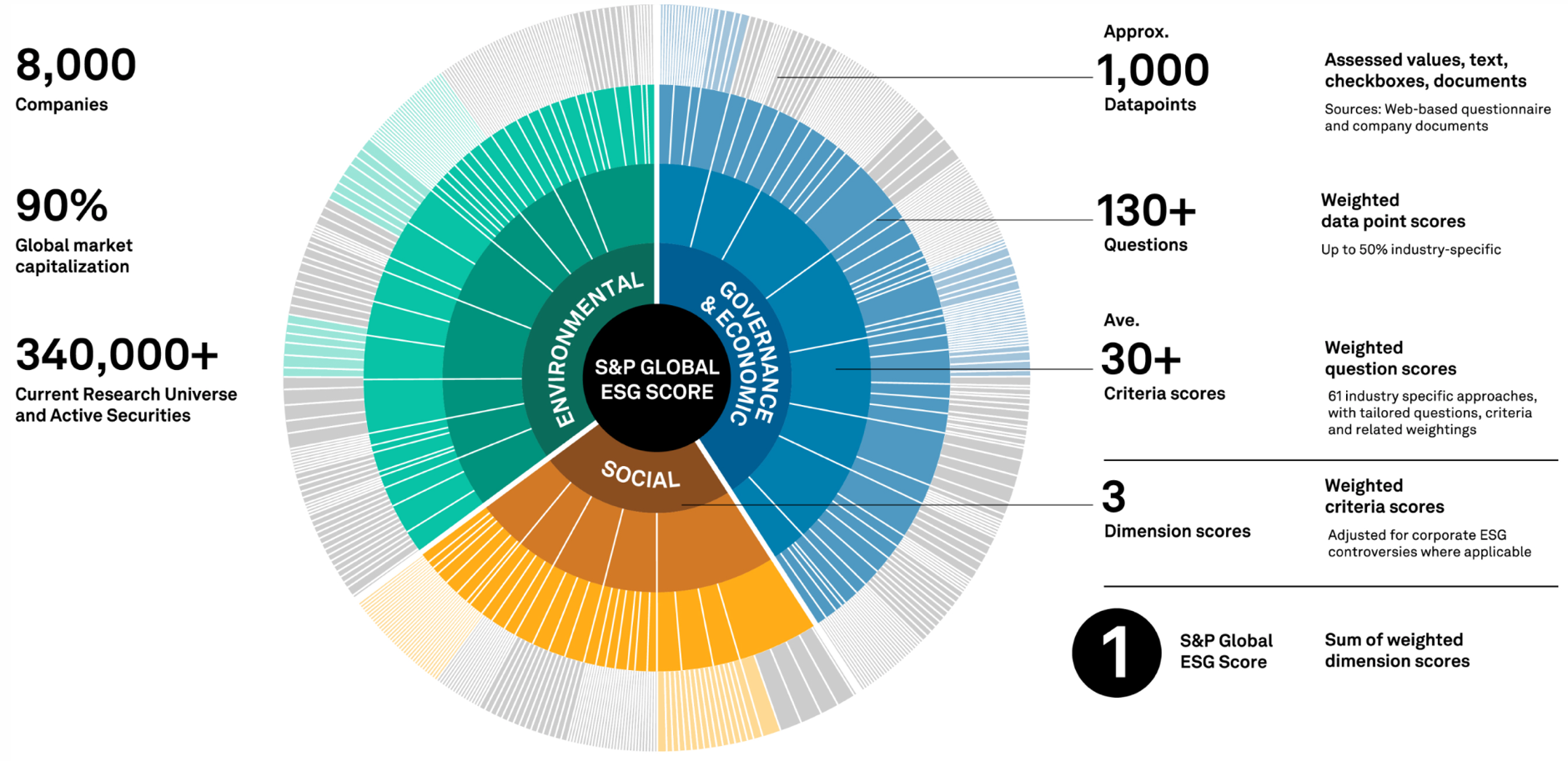 43
Source: DJSI, S&P Global Corporate Sustainability Assessment (CSA), https://www.spglobal.com/esg/solutions/data-intelligence-esg-scores
FTSE Russell ESG Ratings
44
Source: https://www.ftserussell.com/data/sustainability-and-esg-data/esg-ratings
Sustainalytics ESG Risk Ratings
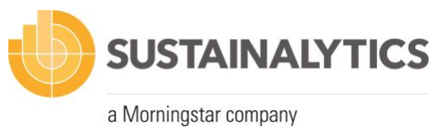 Analyst-based approach
Sustainalytics’ ESG Risk Ratings measure a company’s exposure to industry-specific material ESG risks and how well a company is managing those risks.
45
Source: https://www.sustainalytics.com/esg-data
TruValue Labs
Truvalue ESG Ranks
Machine-based approach
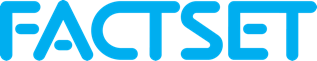 Truvalue Labs applies AI to analyze over 100,000 sources and uncover ESG risks and opportunities hidden in unstructured text. 
The ESG Ranks data service produces an overall company rank based on industry percentile leveraging the 26 ESG categories defined by the Sustainability Accounting Standards Board (SASB).  
The data feed covers 20,000+ companies with more than 13 years of history.
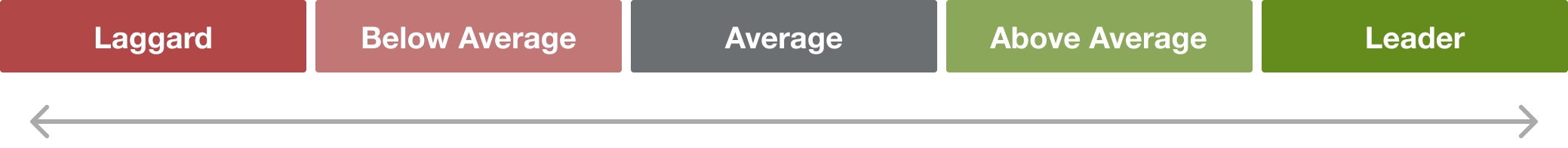 46
Source: :https://developer.truvaluelabs.com/data/esg-ranks
Analyst-driven vs. AI-driven ESG
Sustainalytics
Truvalue Labs
Source: Mark Tulay (2020), Man vs. machine: A tale of two sustainability ratings systems, GreenBiz, https://www.greenbiz.com/article/man-vs-machine-tale-two-sustainability-ratings-systems
47
Analyst based ESG ResearchAI based ESG Research
48
Source: https://www.esganalytics.io/insights/how-data-is-accelerating-esg
ESG Analytics: NLP Taxonomy
49
Source: https://www.esganalytics.io/insights/how-data-is-accelerating-esg
Top ESG Reporting Software
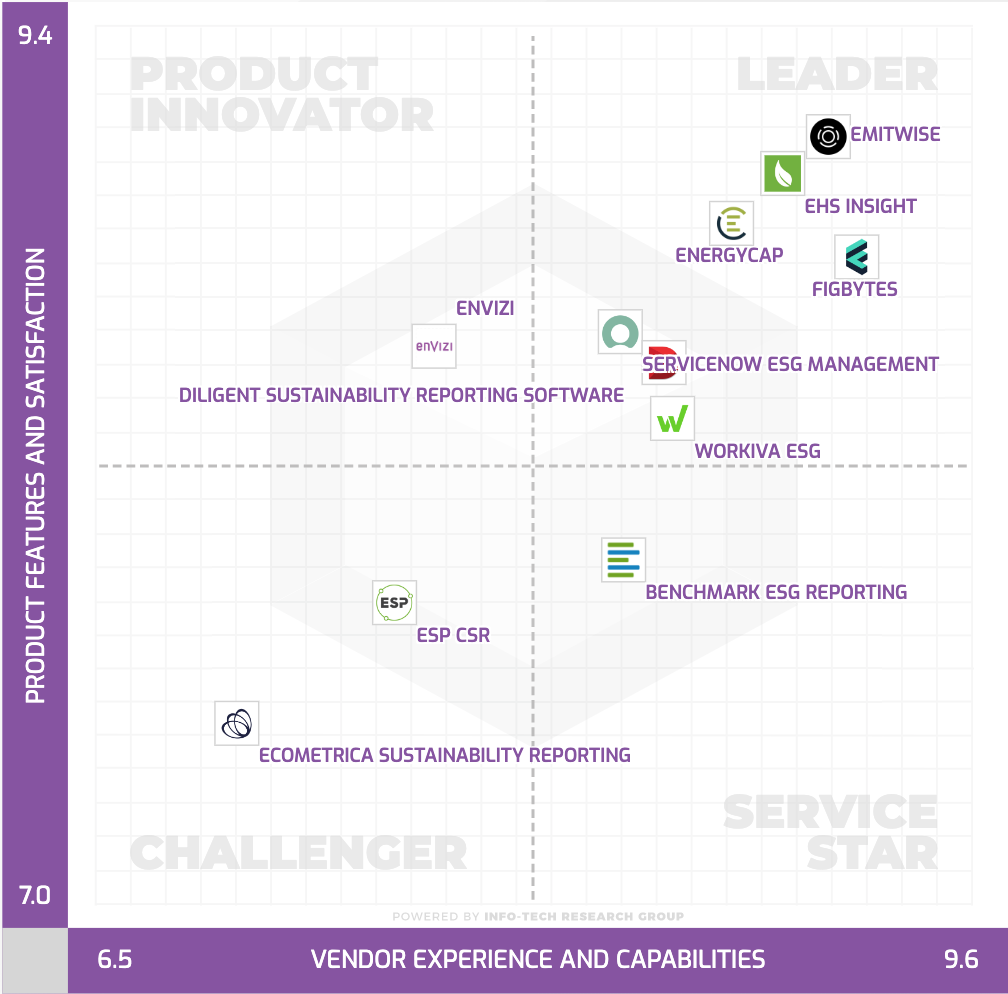 Environmental, Social and Governance (ESG) Reporting software or Sustainability software helps organizations manage their operational data, evaluate their impact on the environment and provide reporting to perform audits.
50
Source: https://www.softwarereviews.com/categories/environmental-social-and-governance-reporting
Generative AI and LLMs for Sustainability and ESG Data Analytics
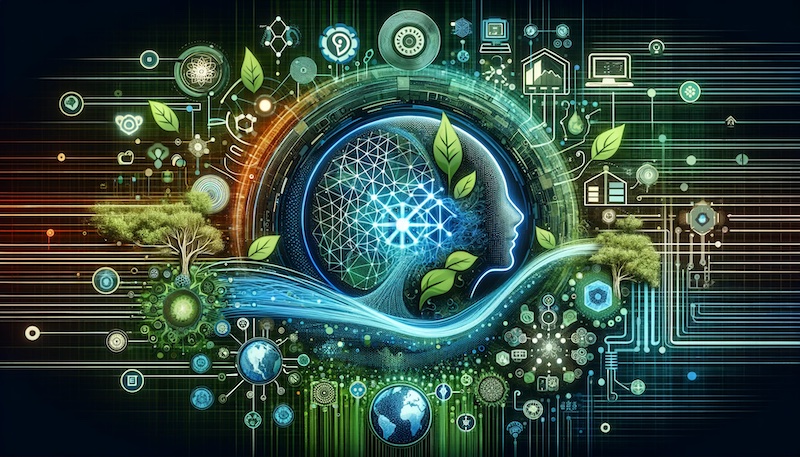 51
Generative AI for ESG Rating and Reporting Generation
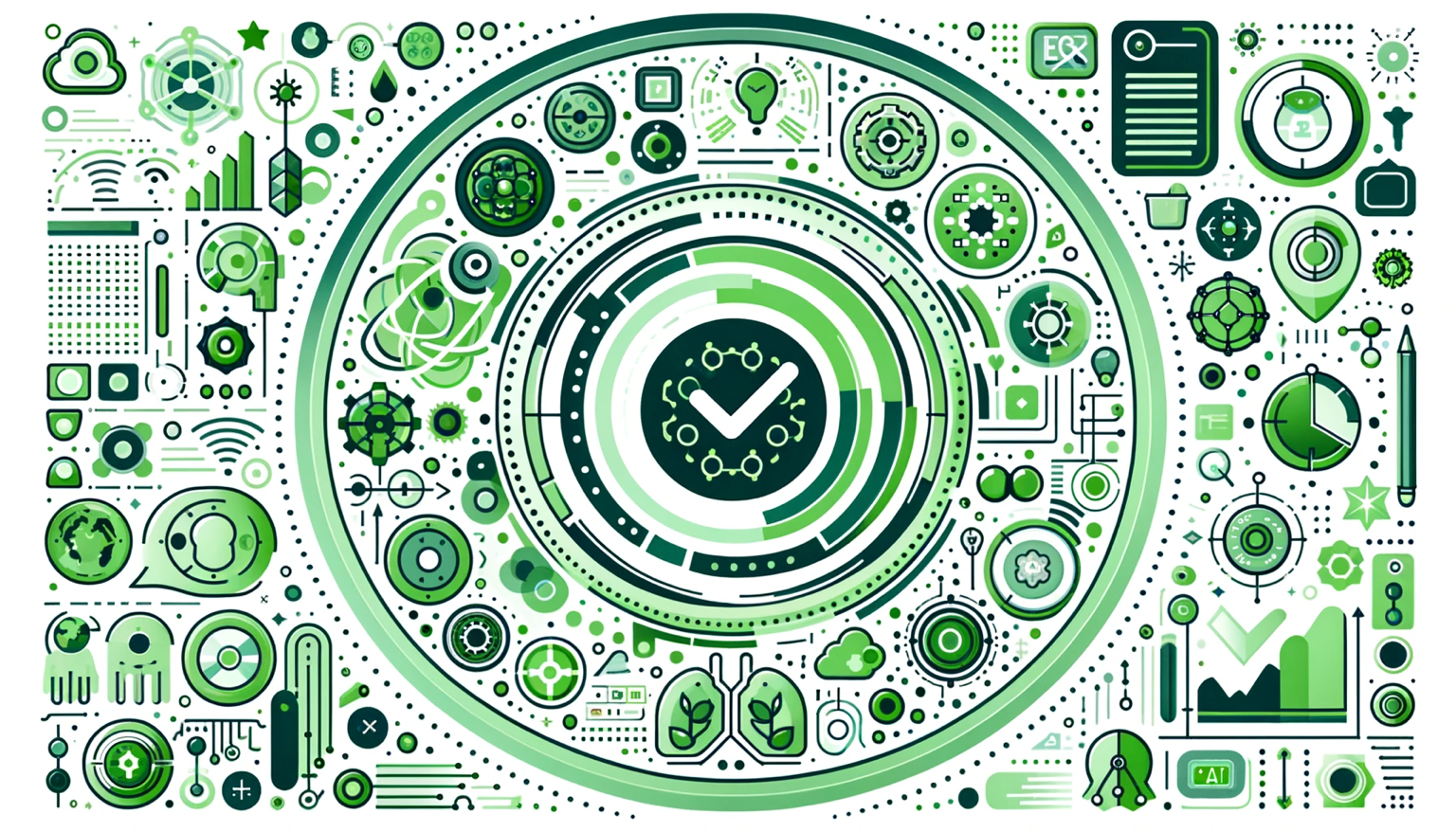 52
Google GeminiLargest and most capable AI modelMaking AI more helpful for everyone
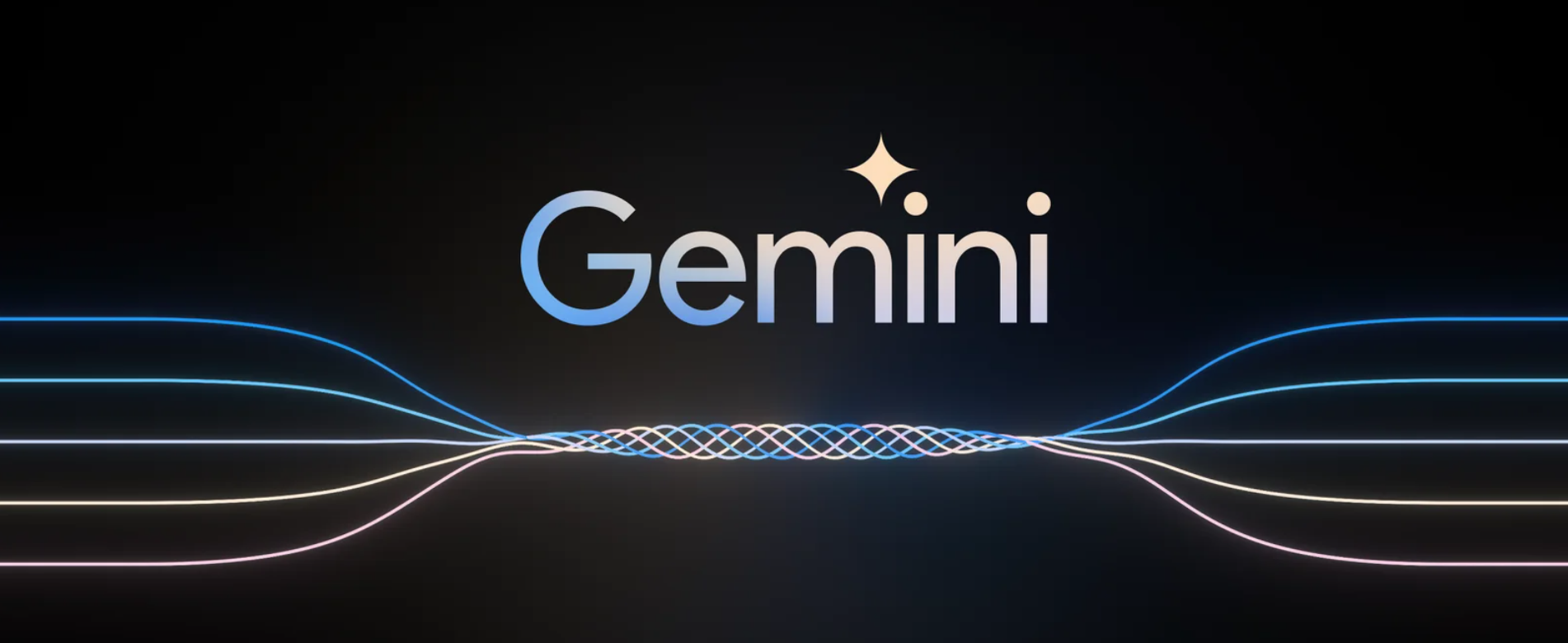 Source: https://blog.google/technology/ai/google-gemini-ai
53
OpenAI SoraText-to-VideoVideo generation models as world simulators
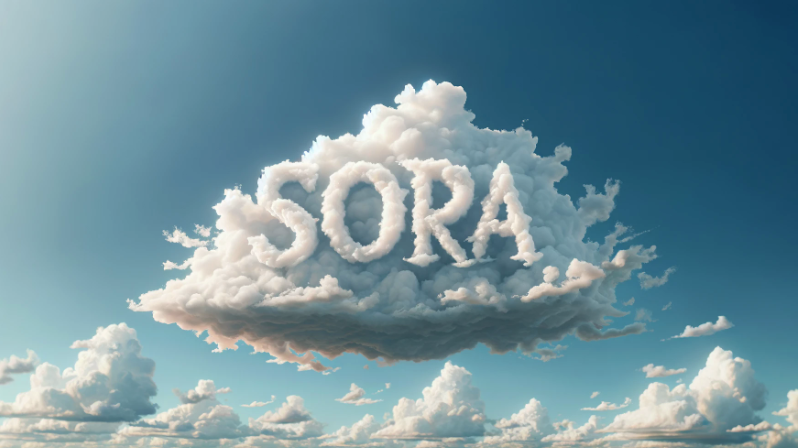 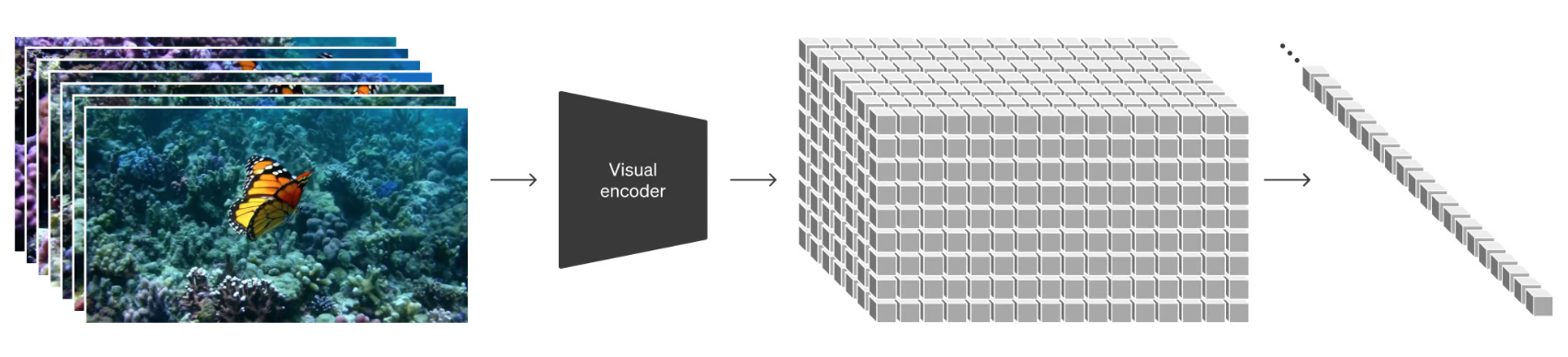 Turning visual data into patches
LLMs have text tokens, Sora has visual patches
Source: https://openai.com/research/video-generation-models-as-world-simulators
54
Summary
Environmental, Social, and Governance (ESG)
Net-Zero Digital Transformation
Net-Zero Transformation
Digital Transformation
55
Source: Dipanjan Sarkar (2019), Text Analytics with Python: A Practitioner’s Guide to Natural Language Processing, Second Edition. APress.
References
Cino Robin Castelli, Cyril Shmatov (2022), Quantitative Methods for ESG Finance, Wiley
Simon Thompson (2023), Green and Sustainable Finance: Principles and Practice in Banking, Investment and Insurance, 2nd Edition, Kogan Page.
Chrissa Pagitsas (2023), Chief Sustainability Officers At Work: How CSOs Build Successful Sustainability and ESG Strategies, Apress.
GRI (Global Report Initiative): https://www.globalreporting.org/
CDP (Carbon Disclosure Project): https://www.cdp.net/
SASB (Sustainability Accounting Standards Board): https://sasb.org/
ISSB (International Sustainability Standards Board):https://www.ifrs.org/groups/international-sustainability-standards-board/
TCFD (Task Force on Climate-related Financial Disclosures): https://www.fsb-tcfd.org/
Min-Yuh Day (2024), Python 101, https://tinyurl.com/aintpupython101
56